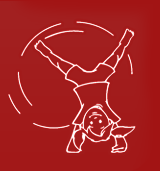 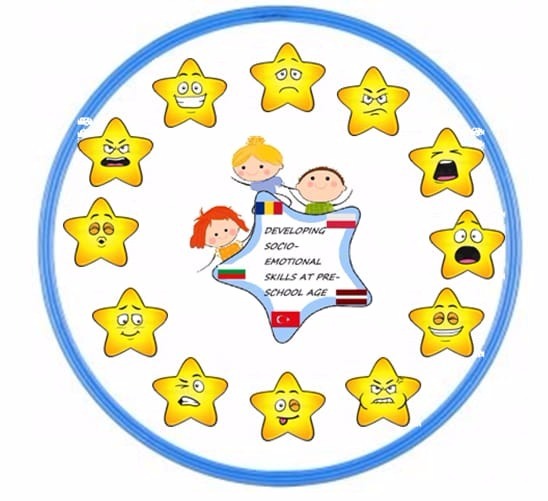 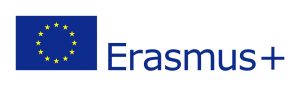 SOCIĀLI EMOCIONĀLO PRASMJU ATTĪSTĪŠANA PIRMSSKOLAS VECUMĀ
Salaspils PII Ritenītis
Latvija
Pirmsskolas skolotājas: 
Ina Legzdaine
Simona Salmiņa
2019
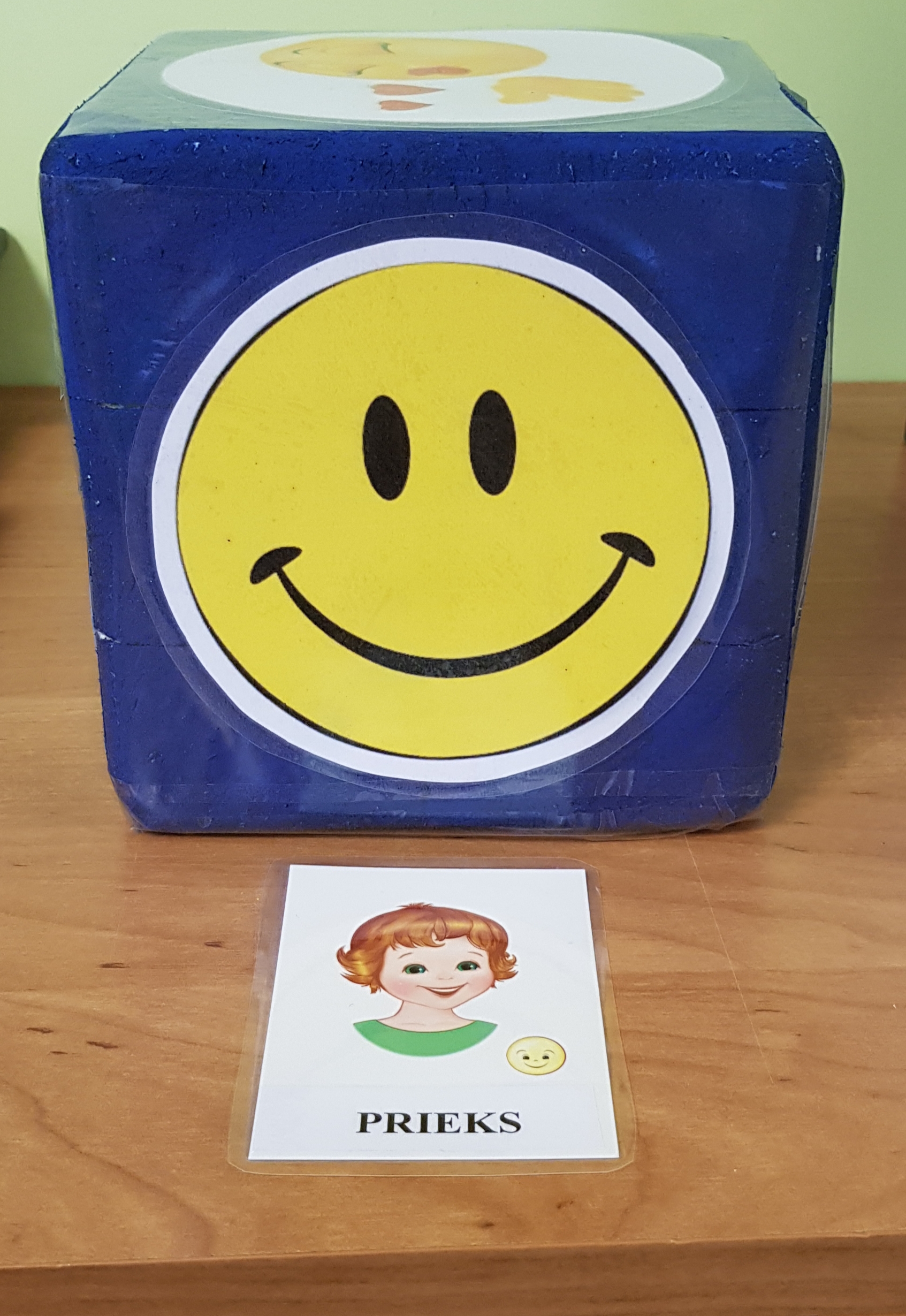 Kā es jūtos šodien atnākot uz bērnudārzu.
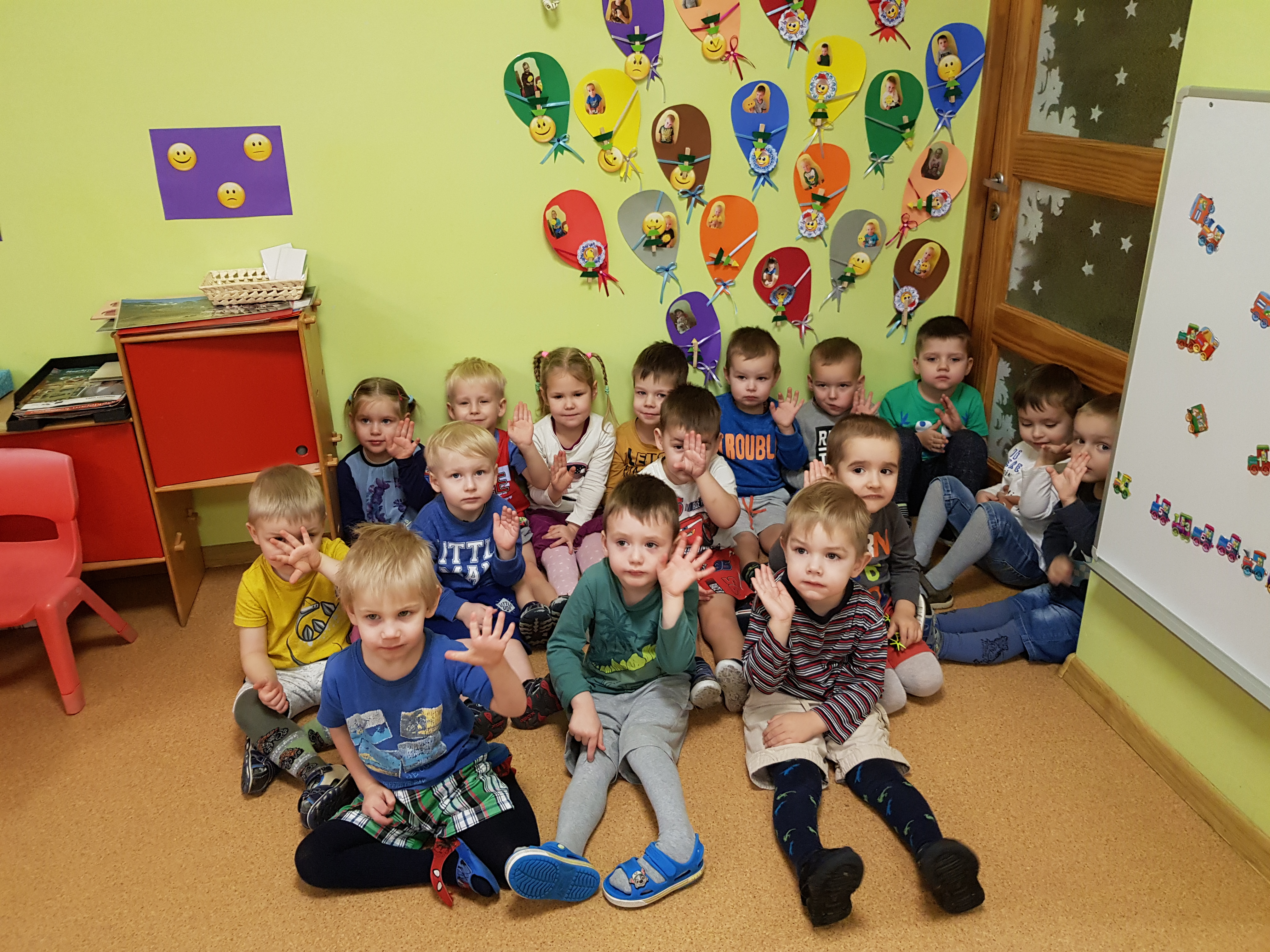 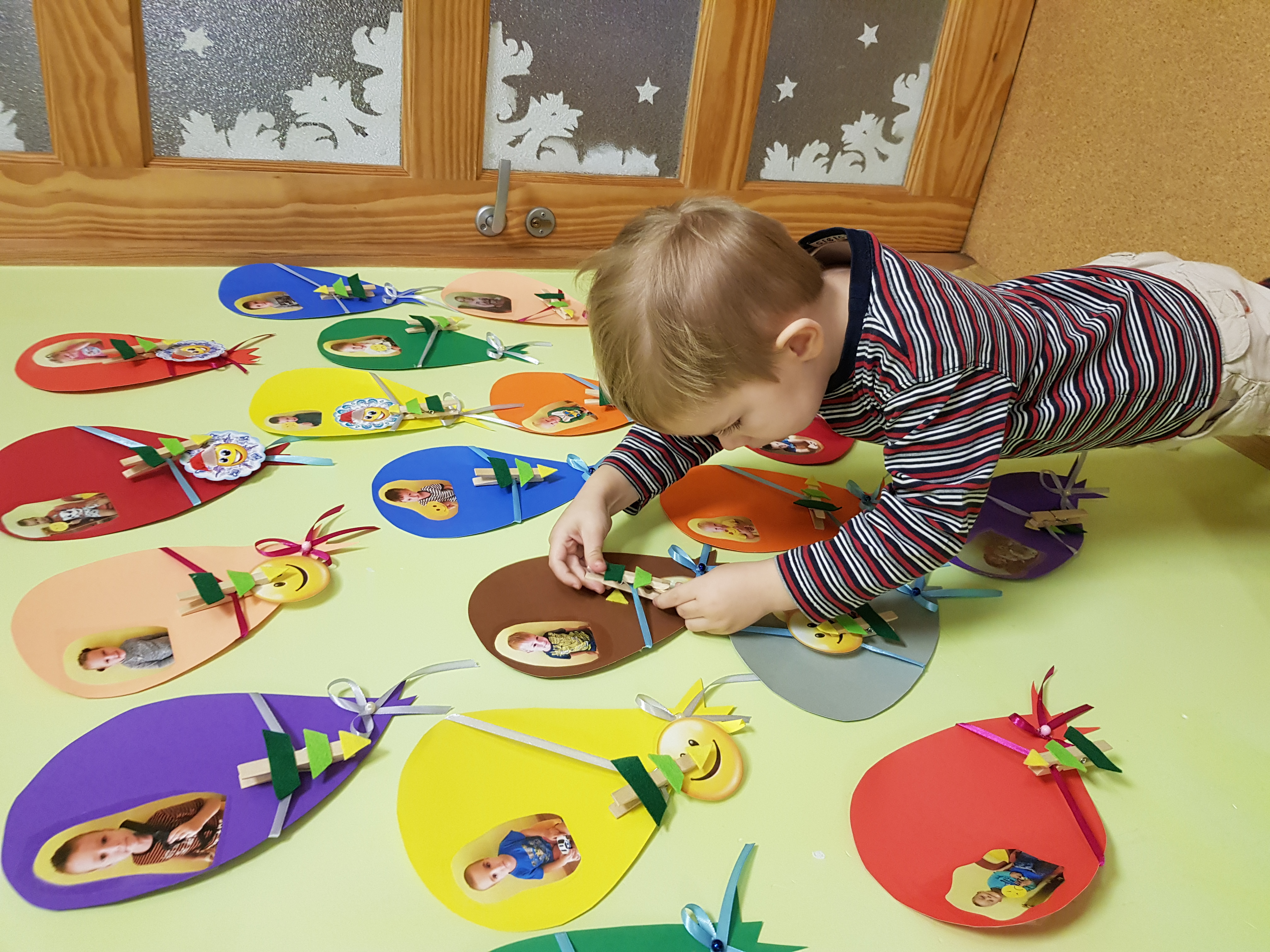 Rīta cēlienā bērniem tiek piedavāts uz gaismas galda izveidot emociju-kā es jūtos.
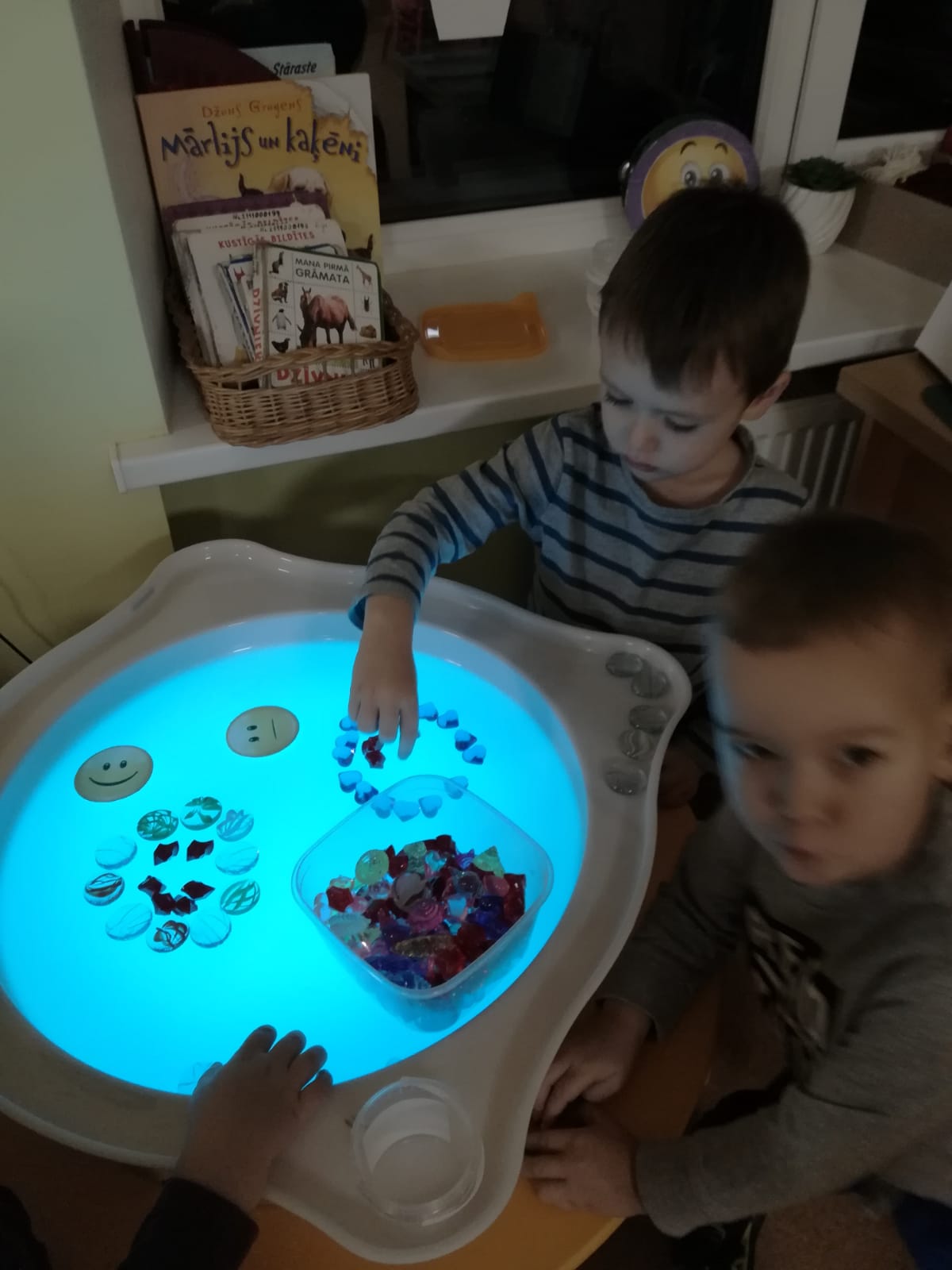 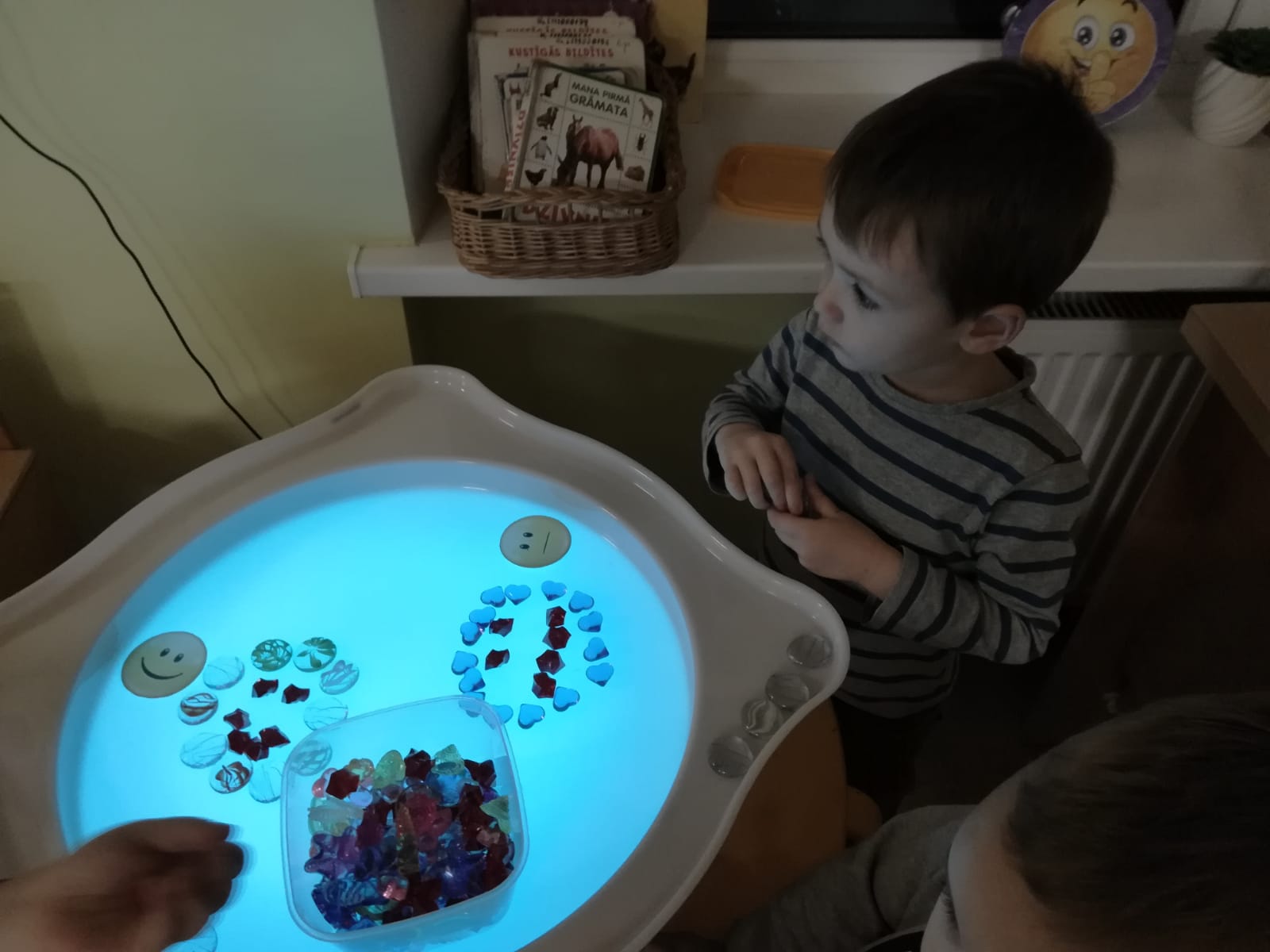 Nostiprina prasmi komunicēt,dialogā izteikt savu emocionālo stāvokli,kā arī pamatot to.
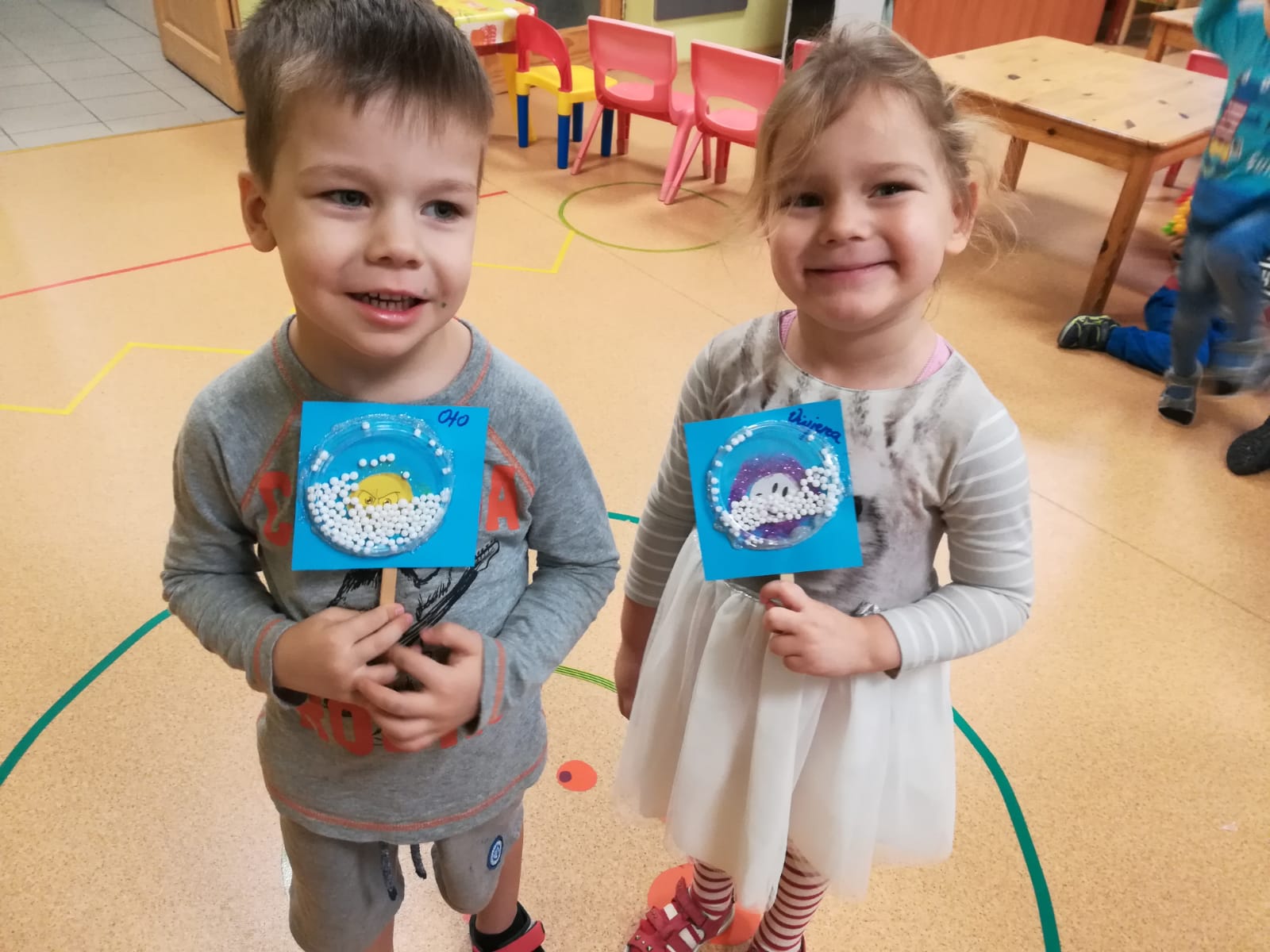 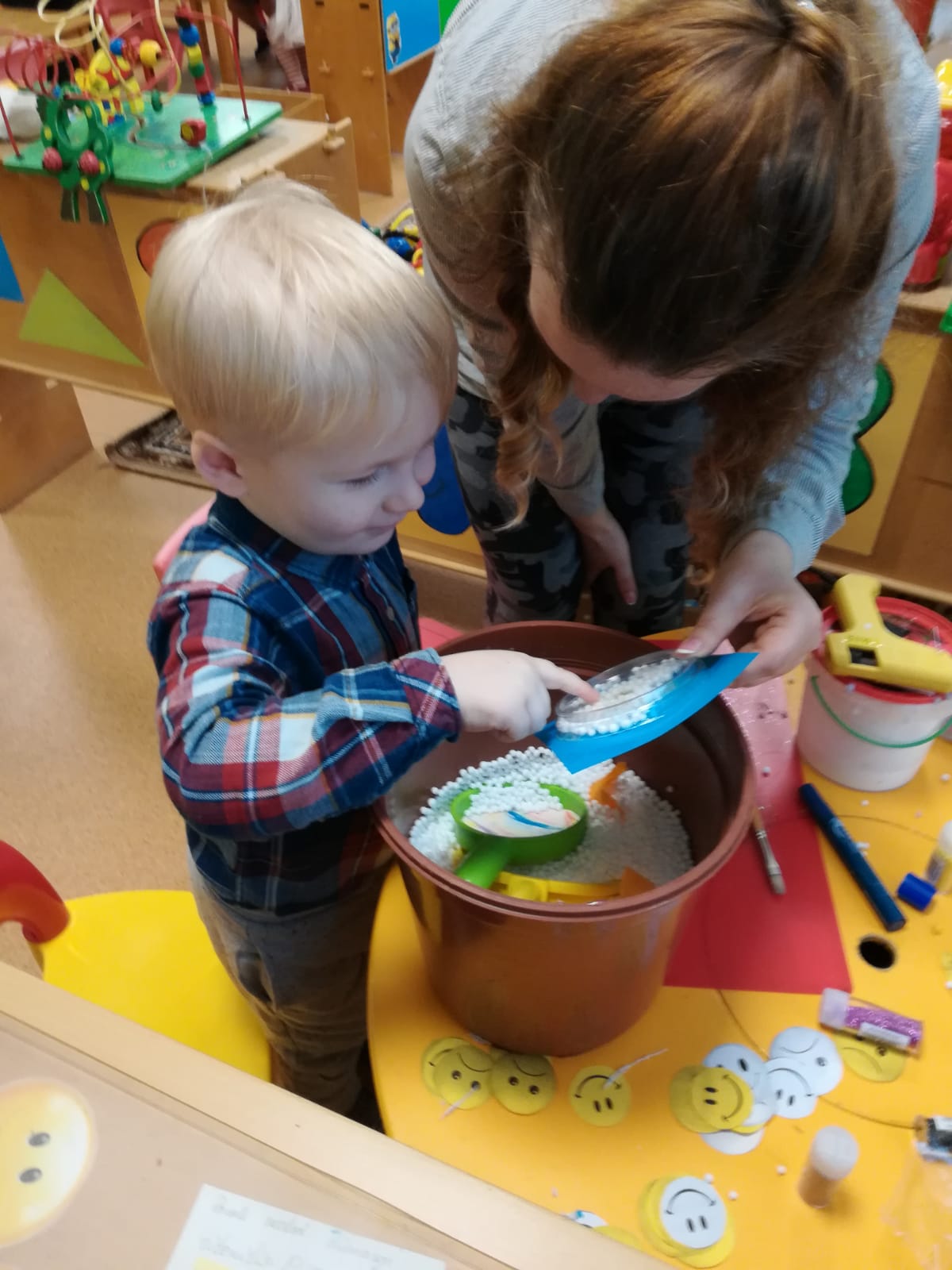 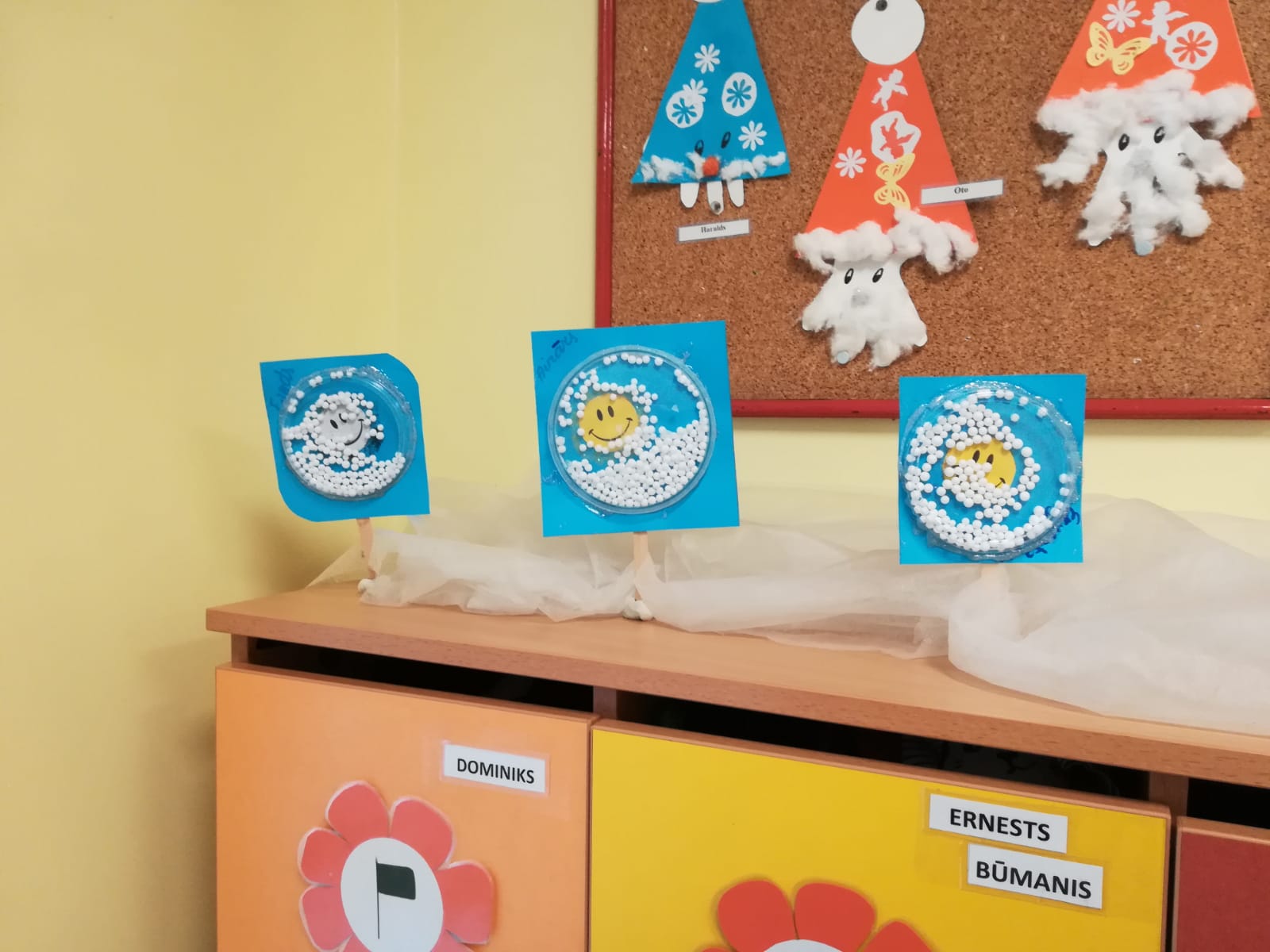 Ikdienā rotaļas ar emociju kubu un emociju kartītēm.Darbošanās ar kubu-met kubu,nosauc emociju un atrod tādu pašu emocijas kartīti.Darbošanās ar emociju kartītēm-paņem kartīti un izsaka savas domas par to.
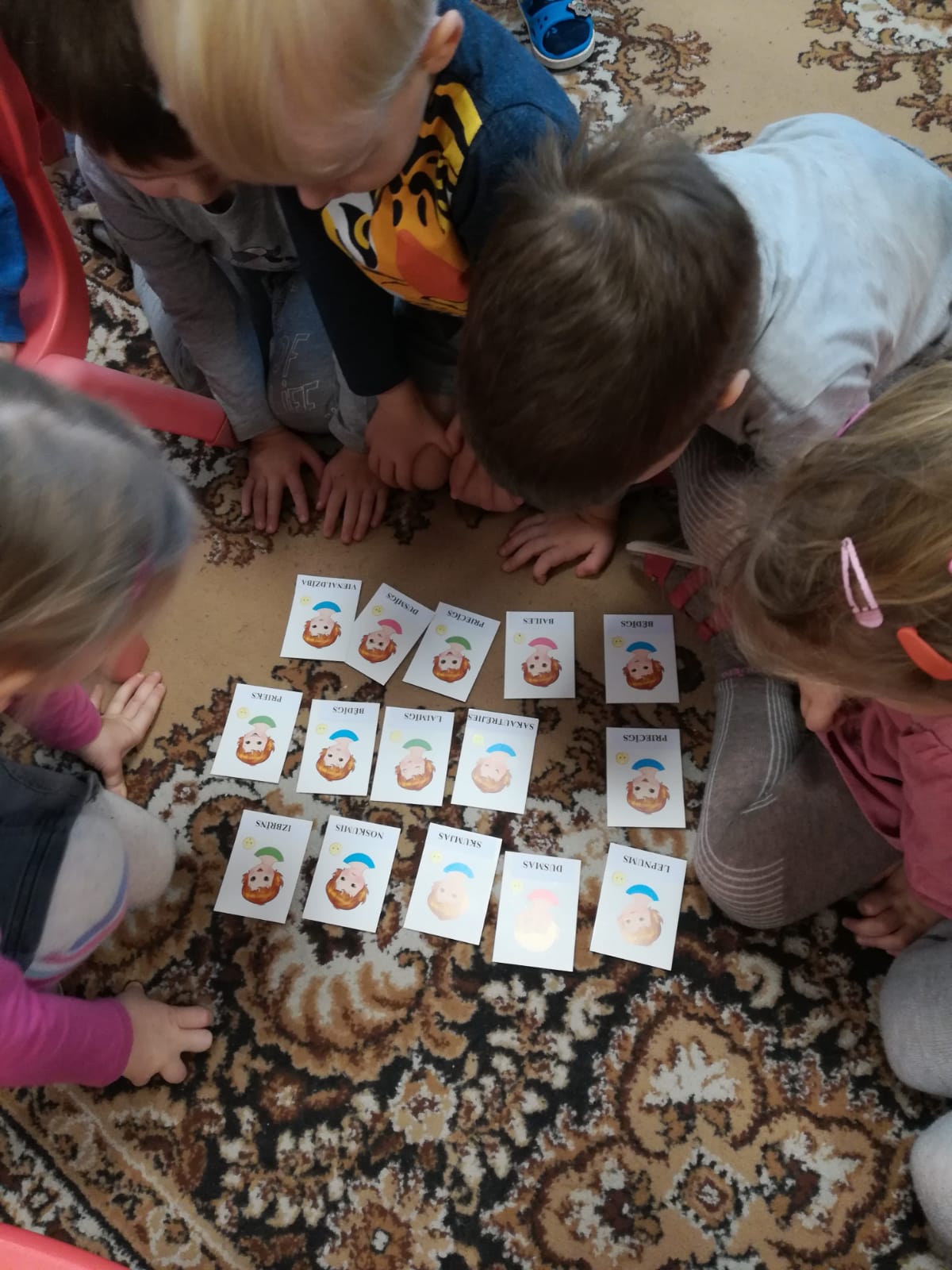 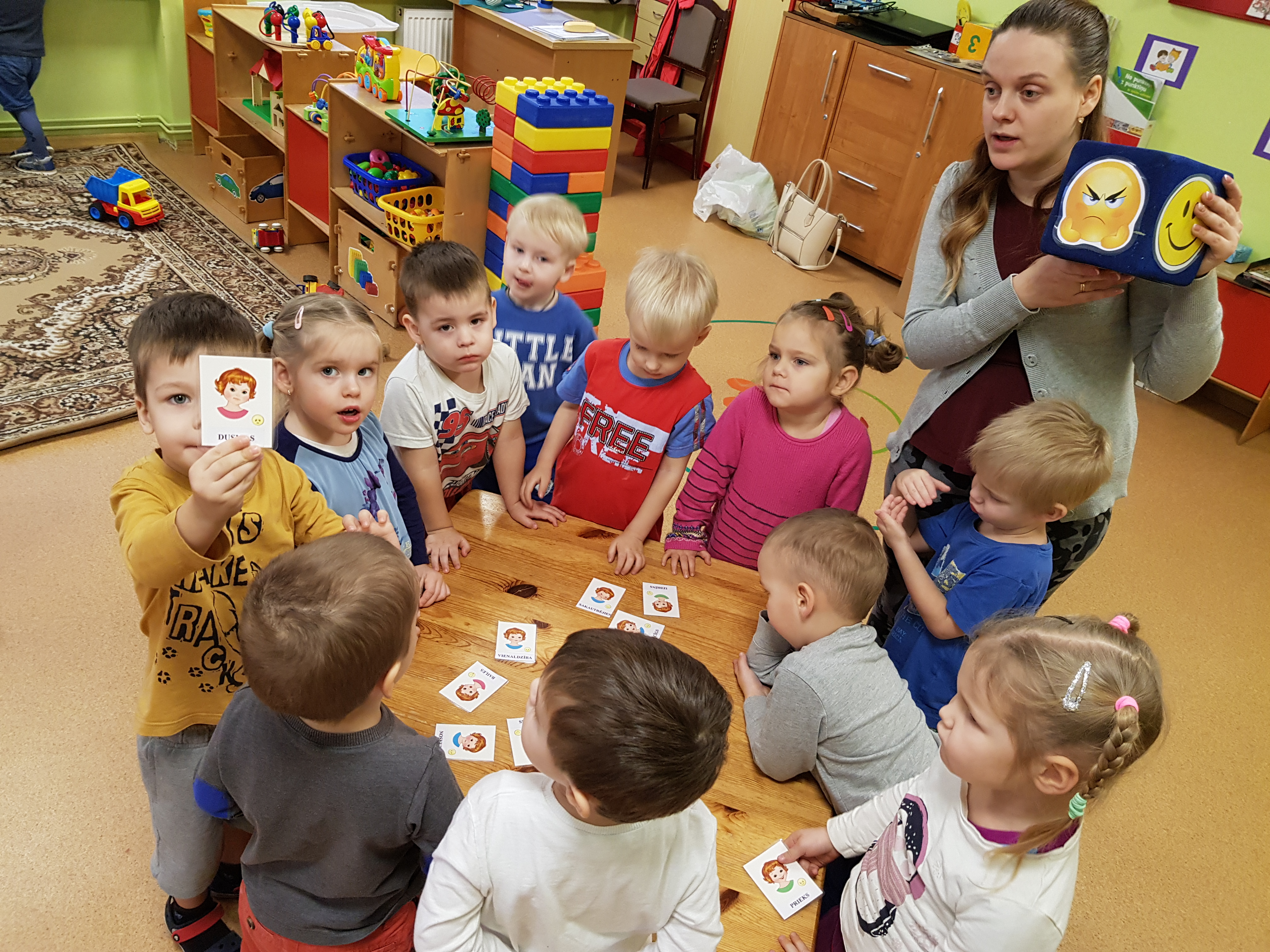 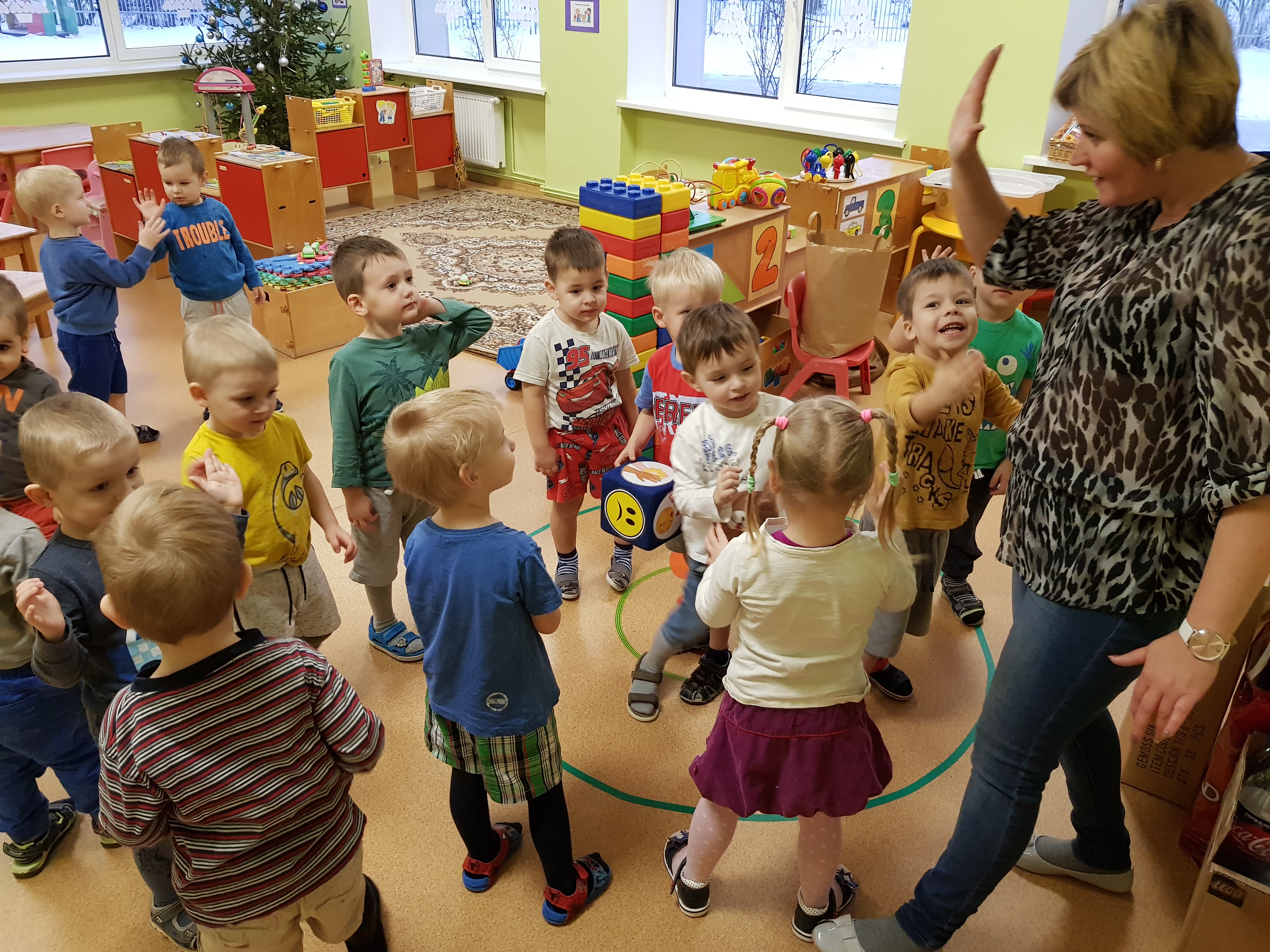 Ikdienā rotaļas ar kubu.Uzmet kubu,nosauc emociju un atkārto to visi bērni.Ikdienā skatāmies dažādus materiālus,kur rosinām bērnus saskatīt dažādas emocijas,nosaukt tās.
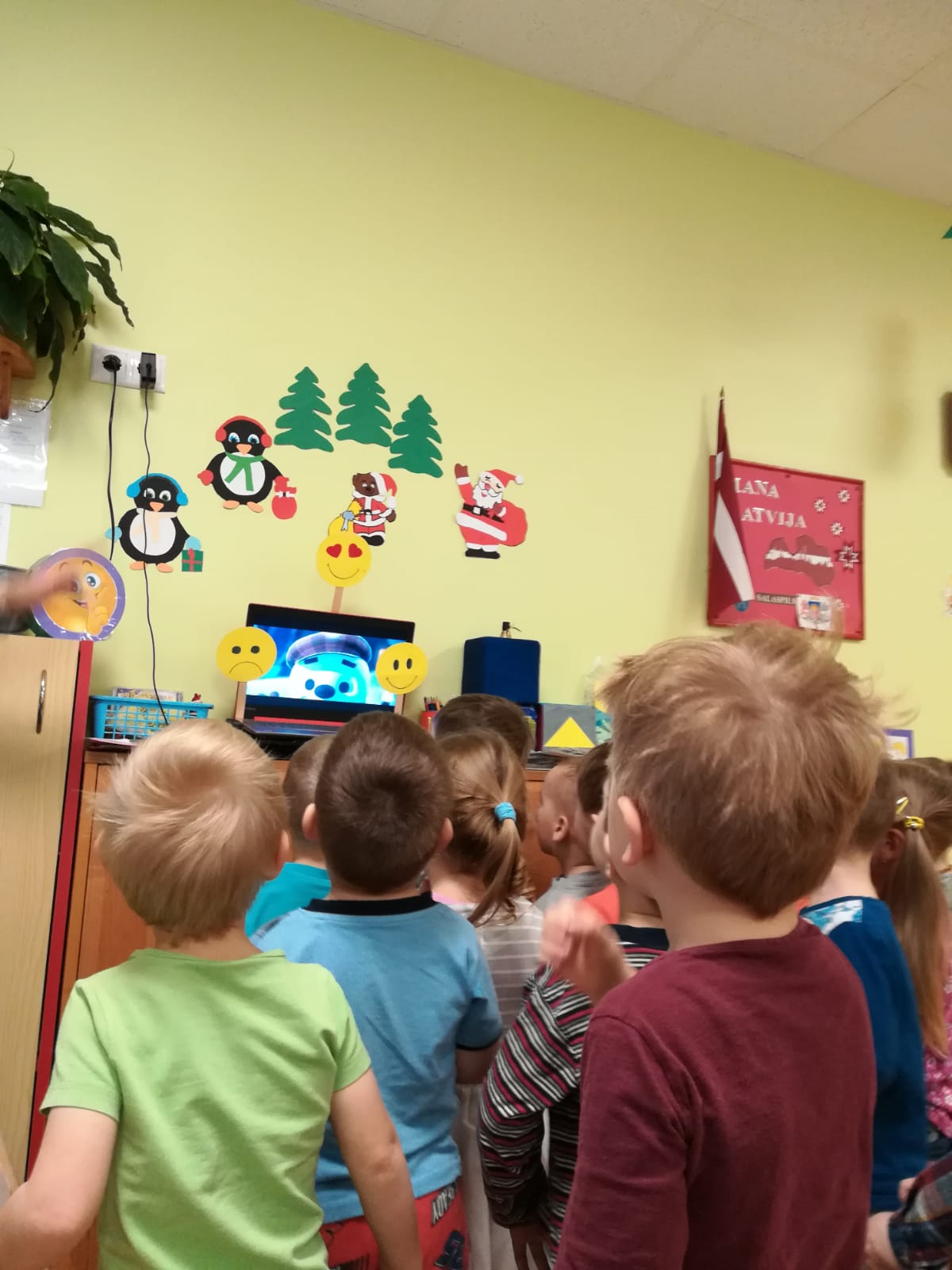 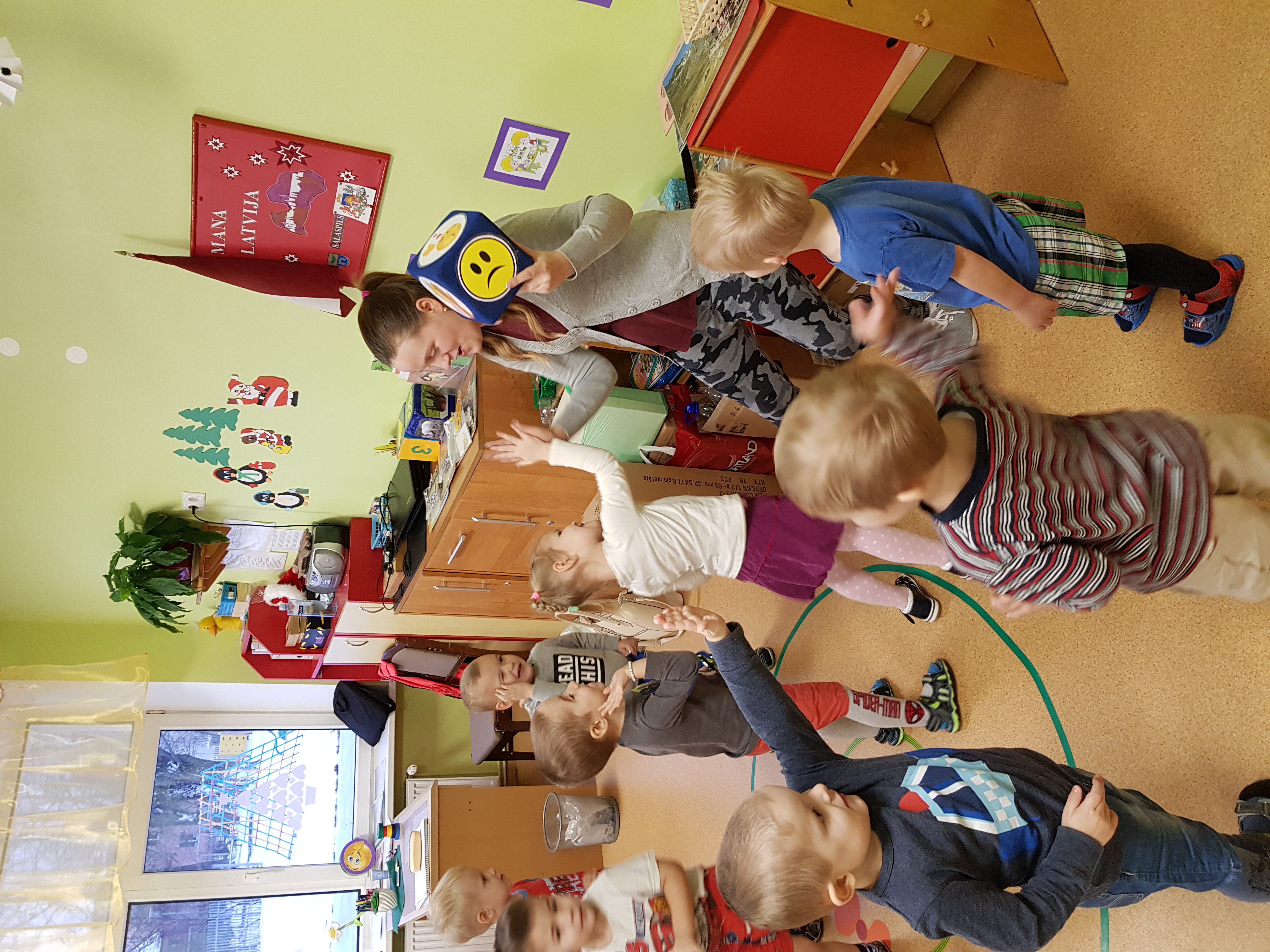 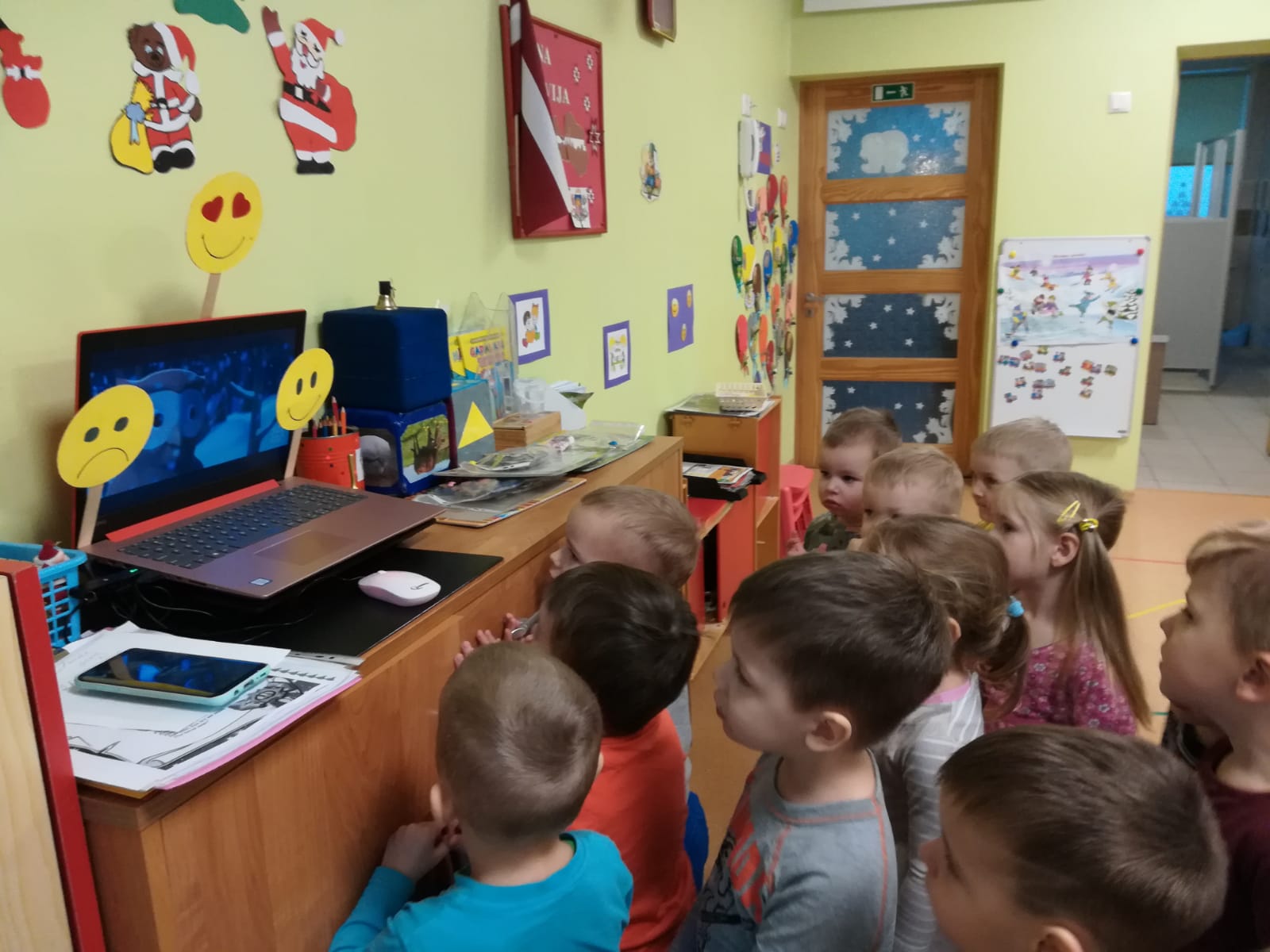 Paldies par uzmanību!
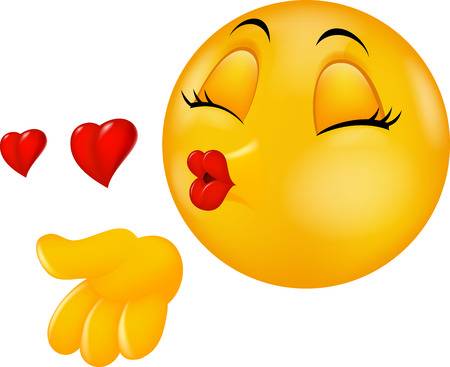 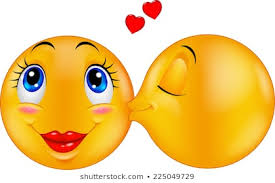 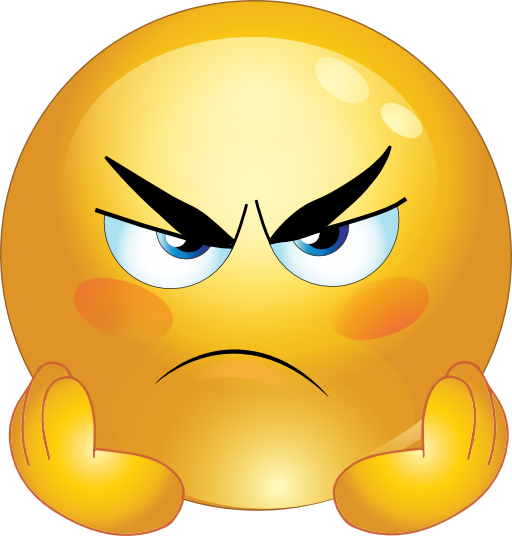 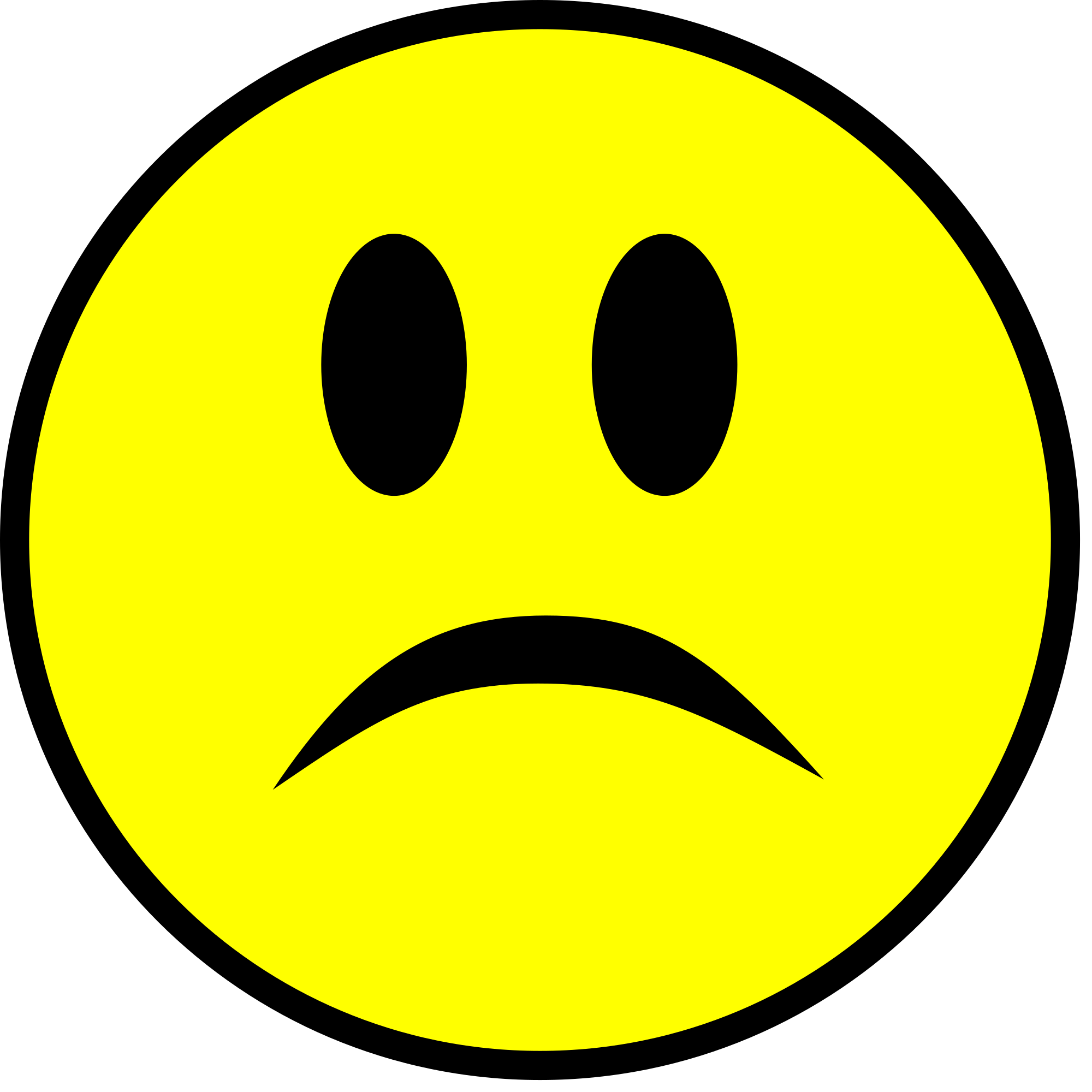